সবাইকে শুভেচ্ছা
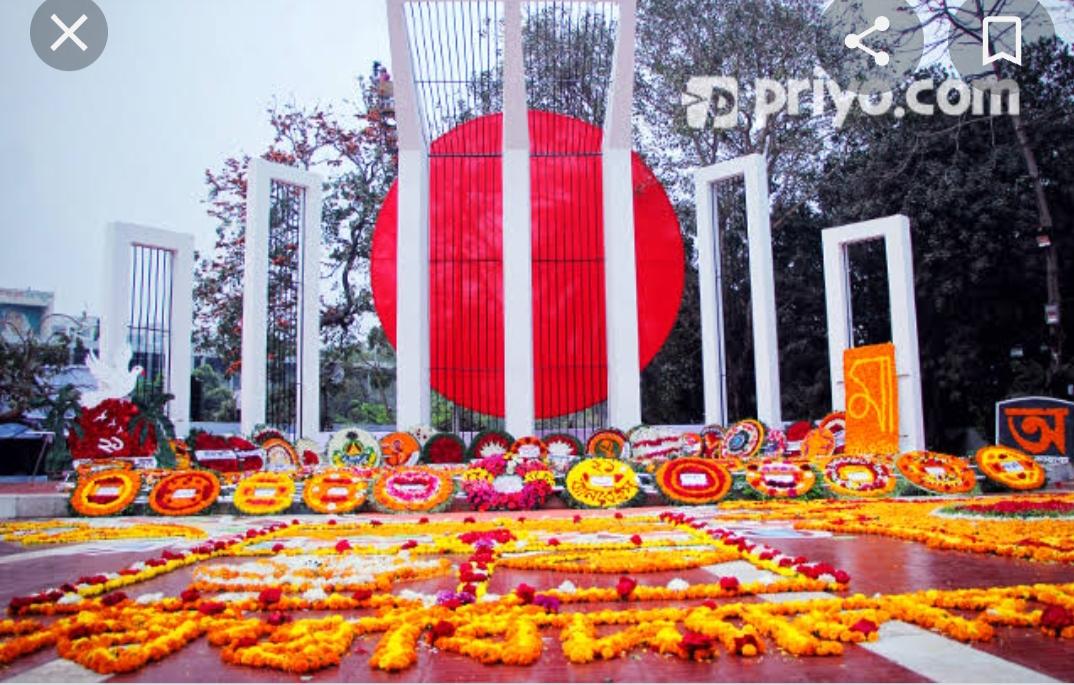 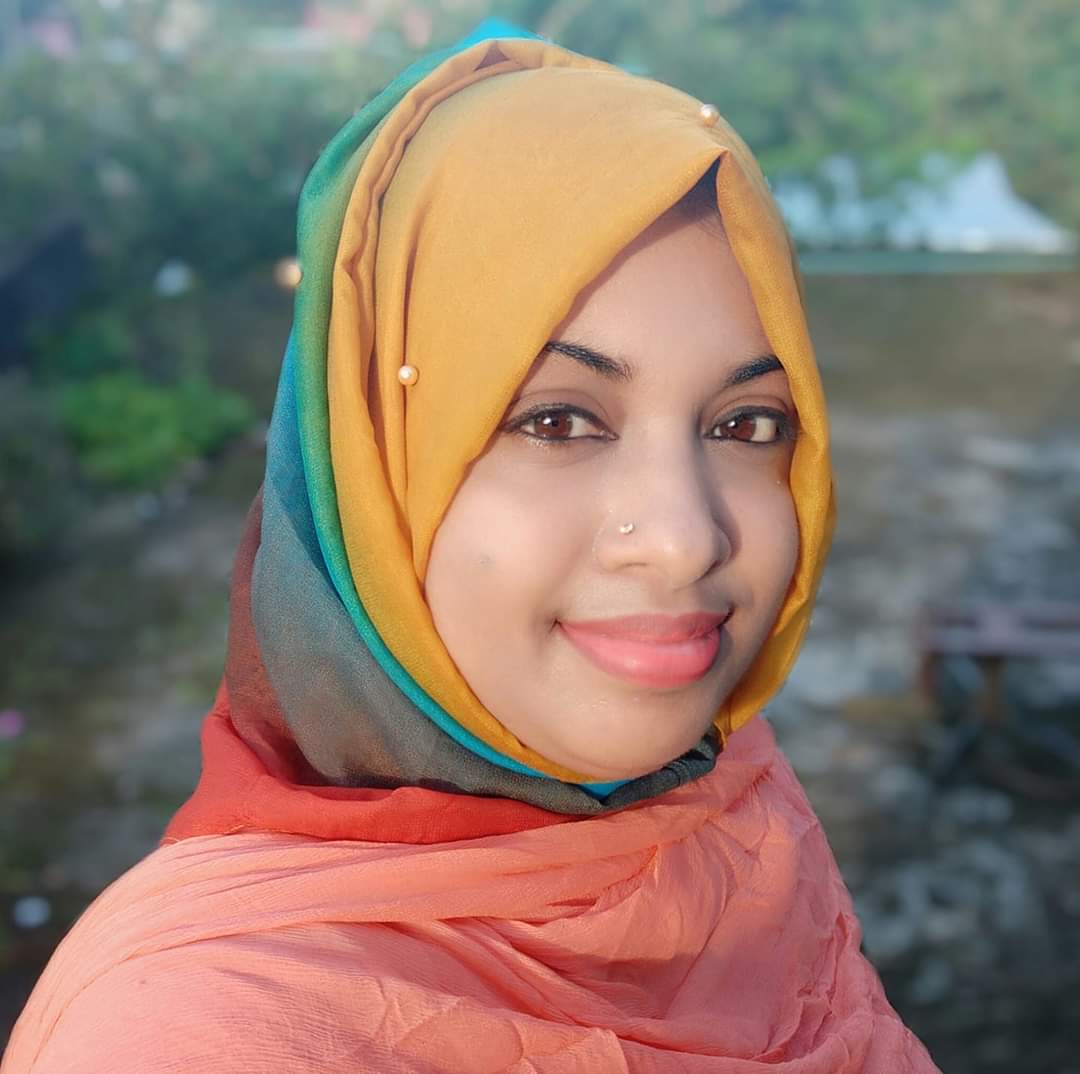 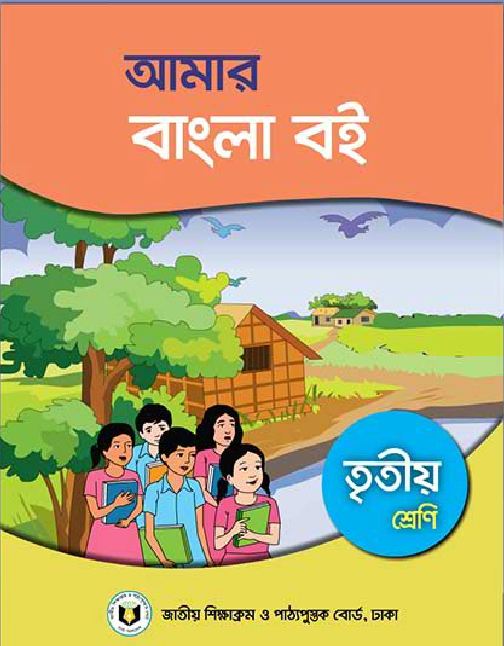 উপস্থাপনায়
সুনদৌসি আক্তার 
সহঃশি
নোয়াগাঁও সরকারি প্রাথমিক বিদ্যালয়
চুনারুঘাট, হবিগঞ্জ
শ্রেণিঃ তৃতীয়
বিষয়ঃ বাংলা
সময়ঃ ৪৫ মিনিট
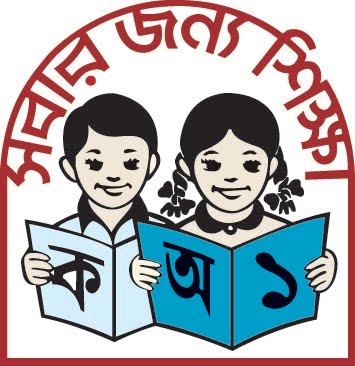 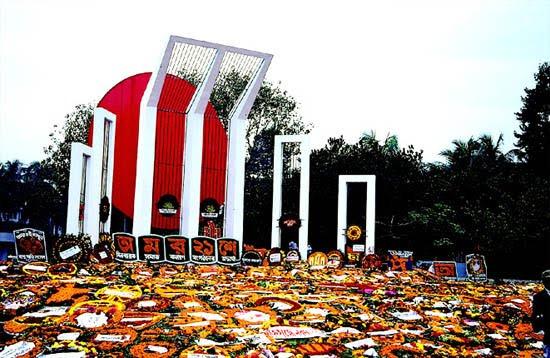 চল আমরা সবাই মিলে একটি গান শুনি
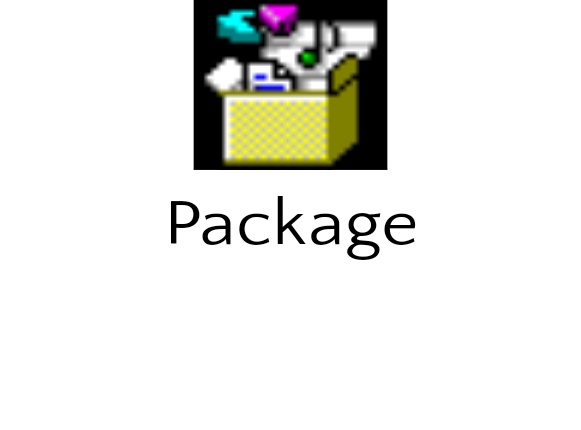 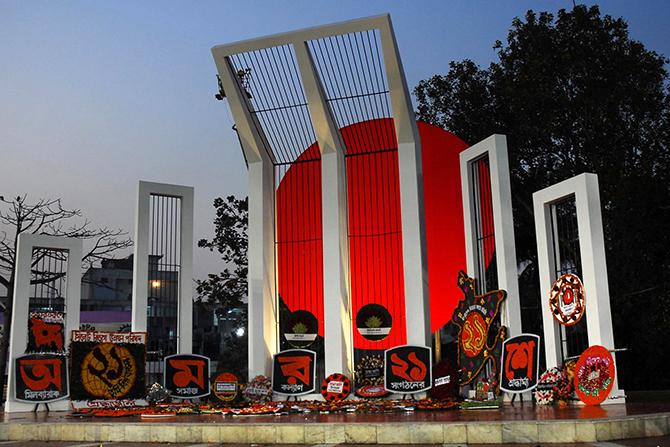 গানটি কাদেরকে নিয়ে?
তোমরা কি জান এগুলো কিসের ছবি?
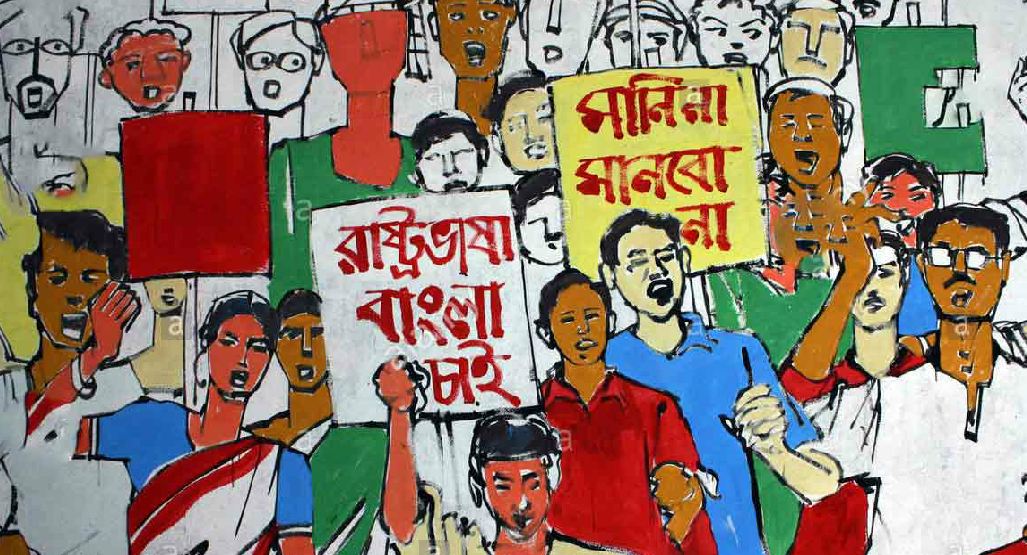 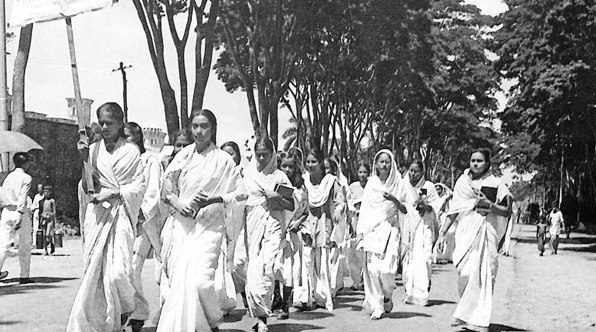 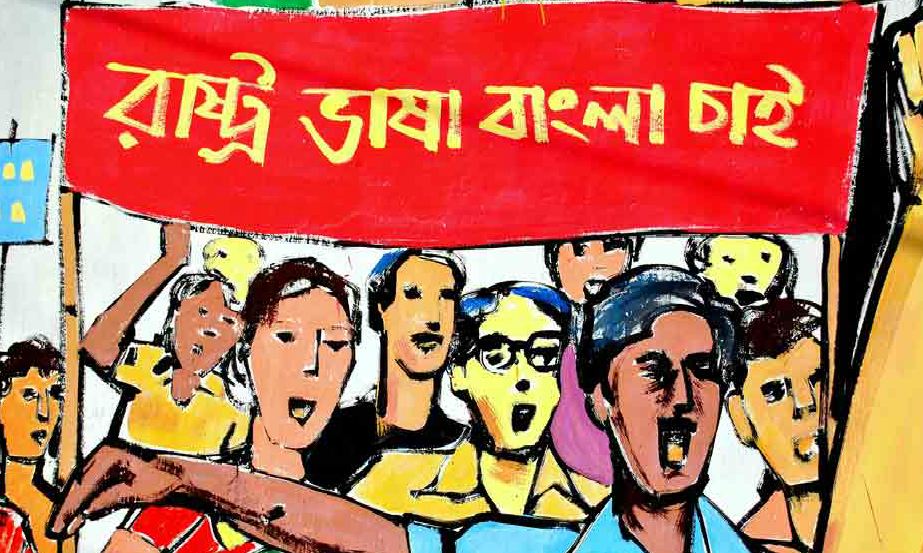 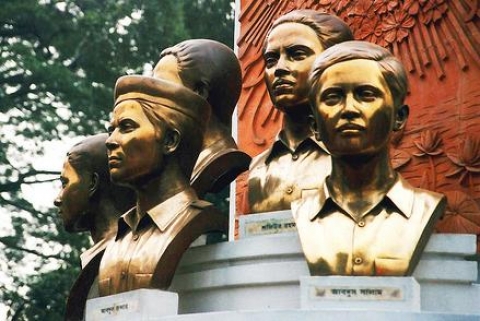 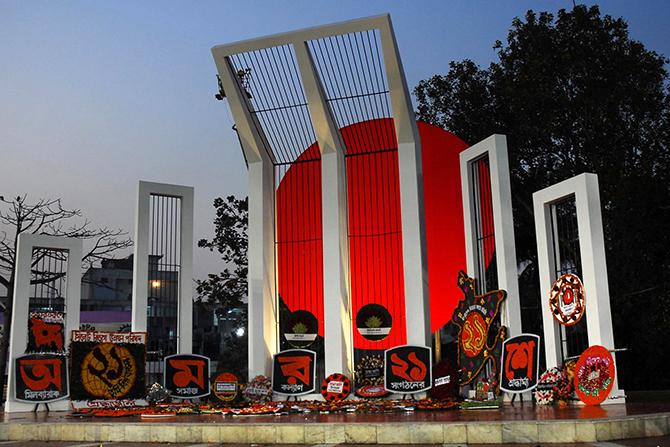 ভাষা আন্দোলন ভাষা শহিদ ও শহীদ মিনারের ছবি
।
ভাষা শহীদদের কথা
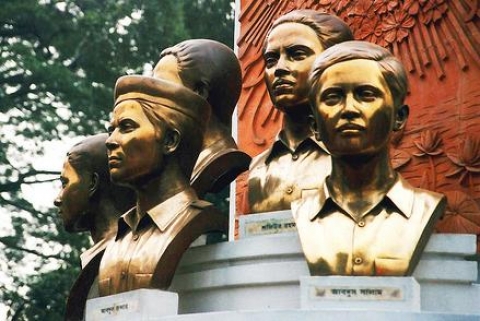 পাঠ্যাংশ: ফেব্রুয়ারী মাসের ………………. ভাষাশহীদ।
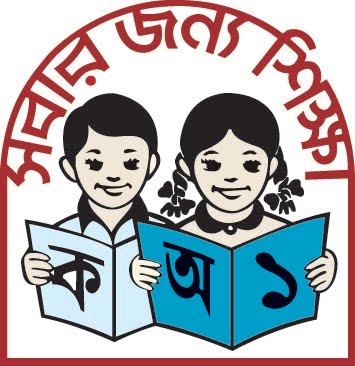 শিখনফল
এ পাঠ শেষে শিক্ষার্থীরা-
1.১.1 বর্ণ ও যুক্তবর্ণ সহযোগে তৈরী শব্দ শুনে স্পষ্ট ও শুদ্ধভাবে বলতে পারবে।
১.১.২ বর্ণ ও যুক্তবর্ণ সহযোগে তৈরী শব্দযুক্ত বাক্য শুনে স্পষ্ট ও শুদ্ধভাবে বলতে পারবে।
১.৩.১ আদেশ শুনে পালন করতে পারবে।
৩.১.২ পরিচিতি বিষয়ে বর্ণনা শুনে বুঝতে পারবে।
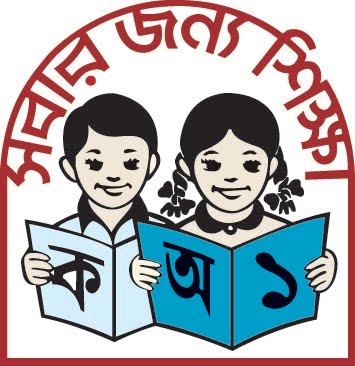 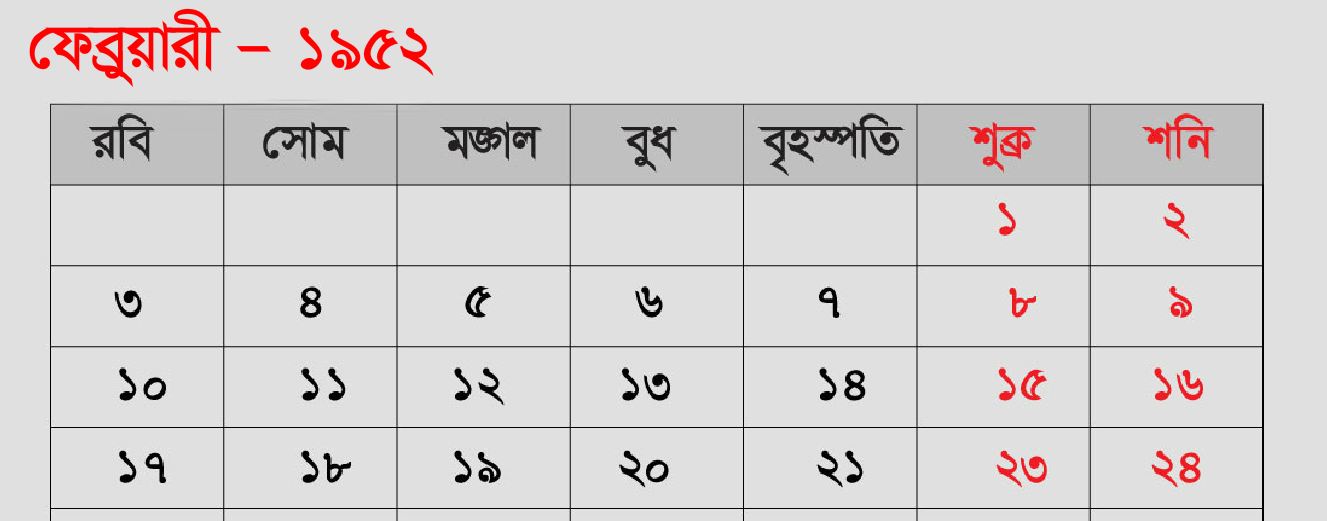 ফেব্রুয়ারী মাসের ২১ তারিখ। ১৯৫২ সাল।
মোফাকখারুল আলম, সহকারী শিক্ষক, গড়াডোবা সরকারী প্রাথমিক বিদ্যালয় , কেন্দুয়া, নেত্রকোণা।
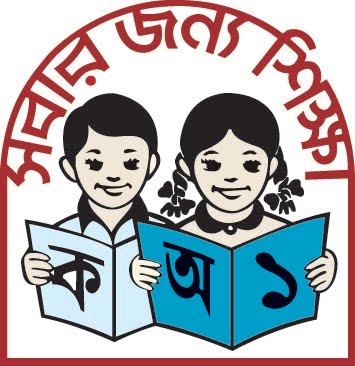 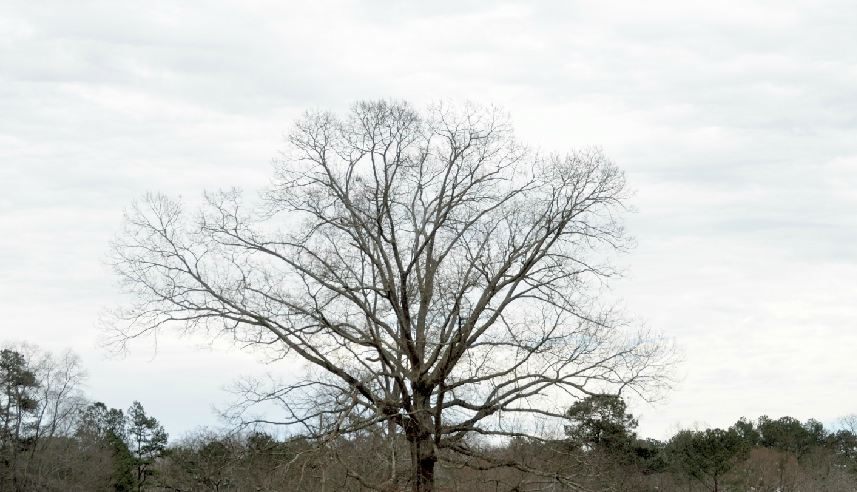 ফাল্গুন মাস। কোনো কোনো গাছ থেকে পাতা ঝড়ে পড়ছে।
মোফাকখারুল আলম, সহকারী শিক্ষক, গড়াডোবা সরকারী প্রাথমিক বিদ্যালয় , কেন্দুয়া, নেত্রকোণা।
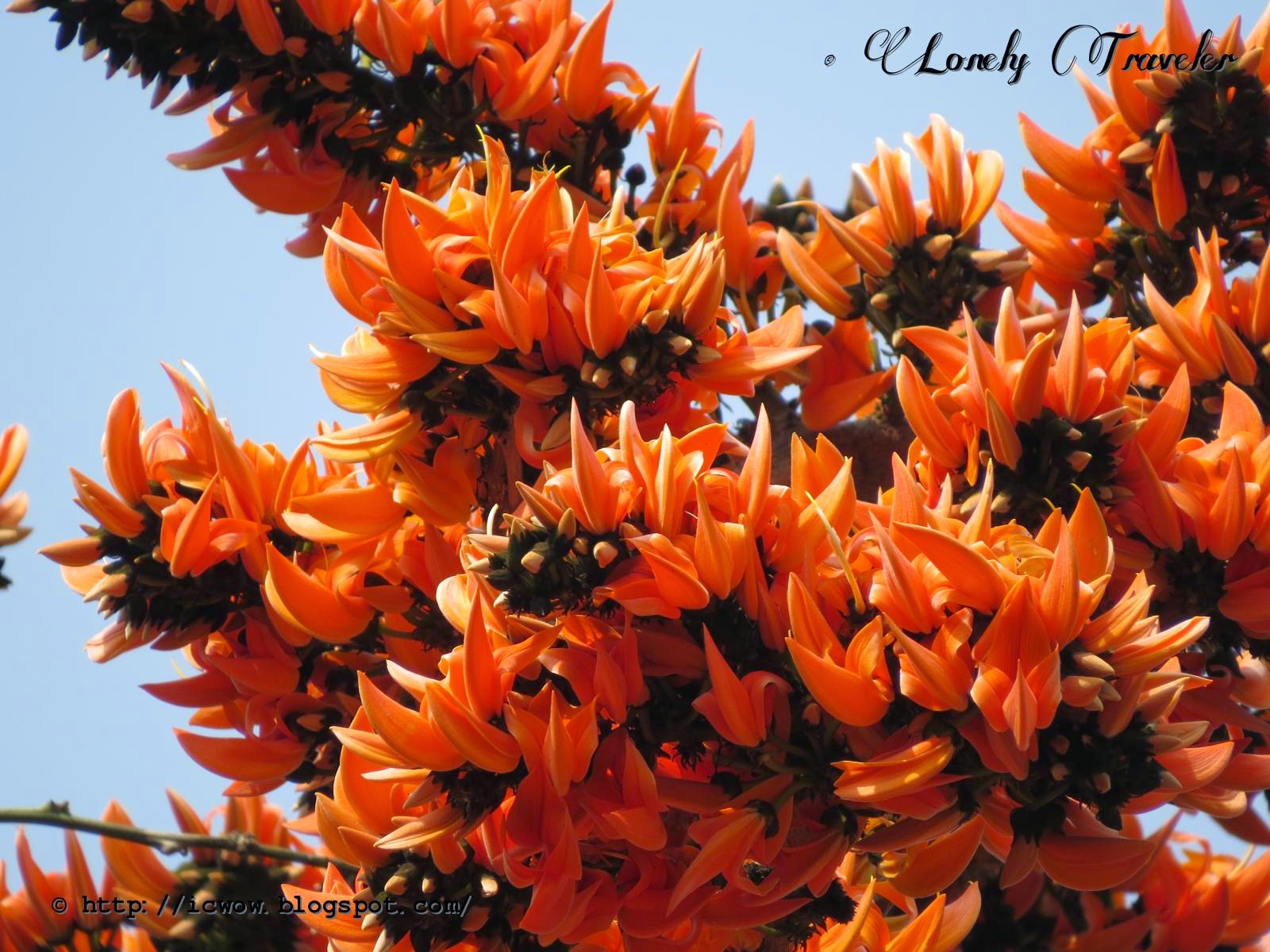 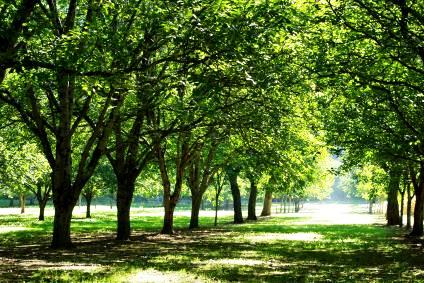 কিছু কিছু গাছে নতুন পাতা গজিয়েছে। পলাশ ফুল ফুটেছে।
মোফাকখারুল আলম, সহকারী শিক্ষক, গড়াডোবা সরকারী প্রাথমিক বিদ্যালয় , কেন্দুয়া, নেত্রকোণা।
।
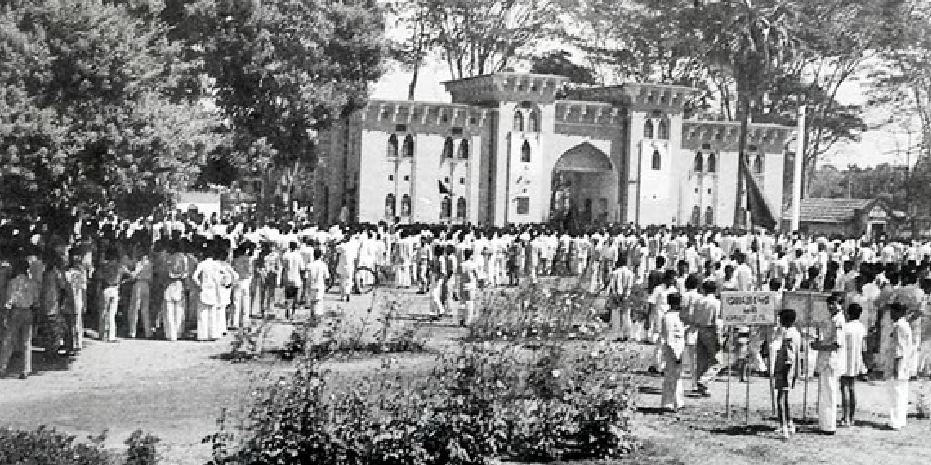 ঢাকা বিশ্ববিদ্যালয় এলাকা। চারদিকে থমথমে ভাব।
মোফাকখারুল আলম, সহকারী শিক্ষক, গড়াডোবা সরকারী প্রাথমিক বিদ্যালয় , কেন্দুয়া, নেত্রকোণা।
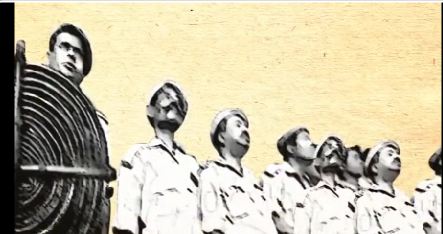 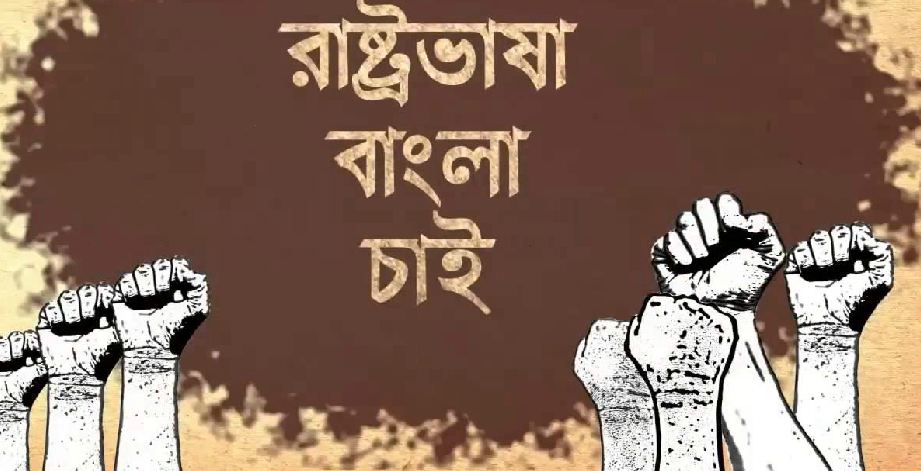 পুলিশ মিছিল করতে নিষেধ করেছে। 
বাংলাকে রাষ্ট্রভাষা করার দাবি ছাত্রদের।
মোফাকখারুল আলম, সহকারী শিক্ষক, গড়াডোবা সরকারী প্রাথমিক বিদ্যালয় , কেন্দুয়া, নেত্রকোণা।
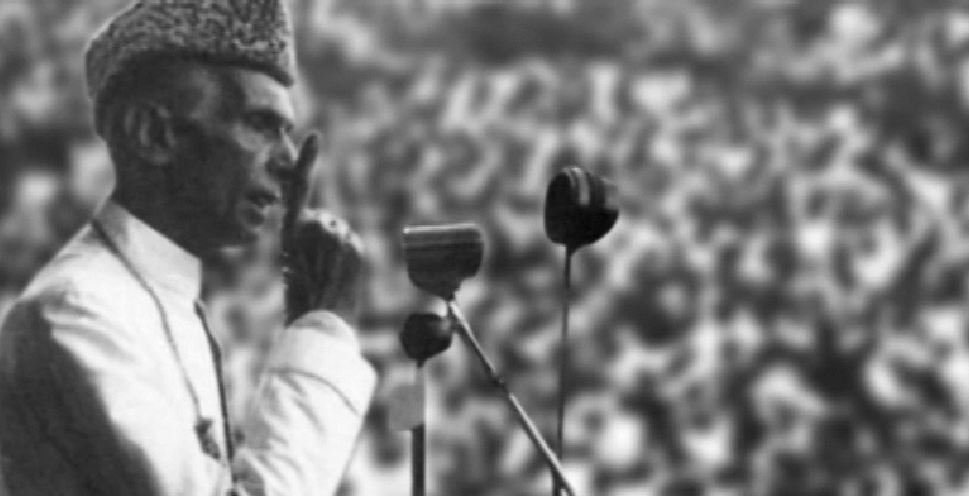 পাকিস্তান সরকার চায় উর্দূকে রাষ্ট্রভাষা করতে। 
বাঙ্গালীর মুখের ভাষা কেড়ে নিতে চায়।
মোফাকখারুল আলম, সহকারী শিক্ষক, গড়াডোবা সরকারী প্রাথমিক বিদ্যালয় , কেন্দুয়া, নেত্রকোণা।
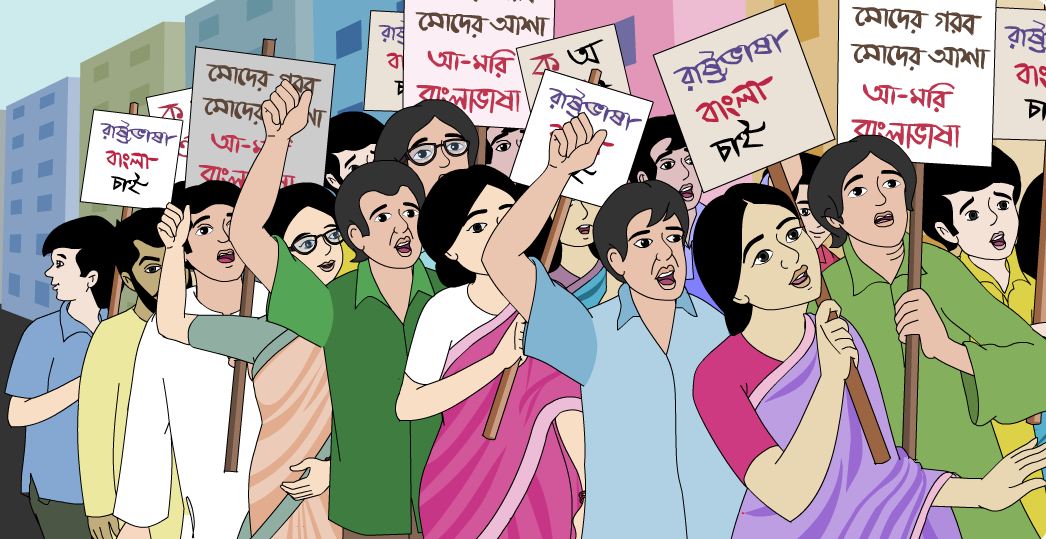 কিন্তু ছাত্রজনতা তা মানবে না। তারা মিছিল করবে। টগবগে তরুনেরা বেপরোয়া।
মোফাকখারুল আলম, সহকারী শিক্ষক, গড়াডোবা সরকারী প্রাথমিক বিদ্যালয় , কেন্দুয়া, নেত্রকোণা।
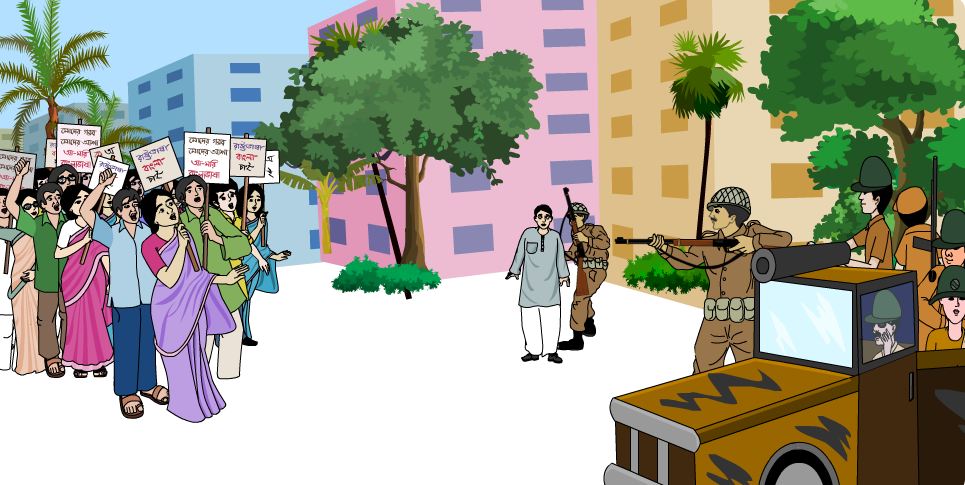 প্রয়োজনে তারা জীবন দেবে। মায়ের ভাষার দাবি ছাড়বে না।
মোফাকখারুল আলম, সহকারী শিক্ষক, গড়াডোবা সরকারী প্রাথমিক বিদ্যালয় , কেন্দুয়া, নেত্রকোণা।
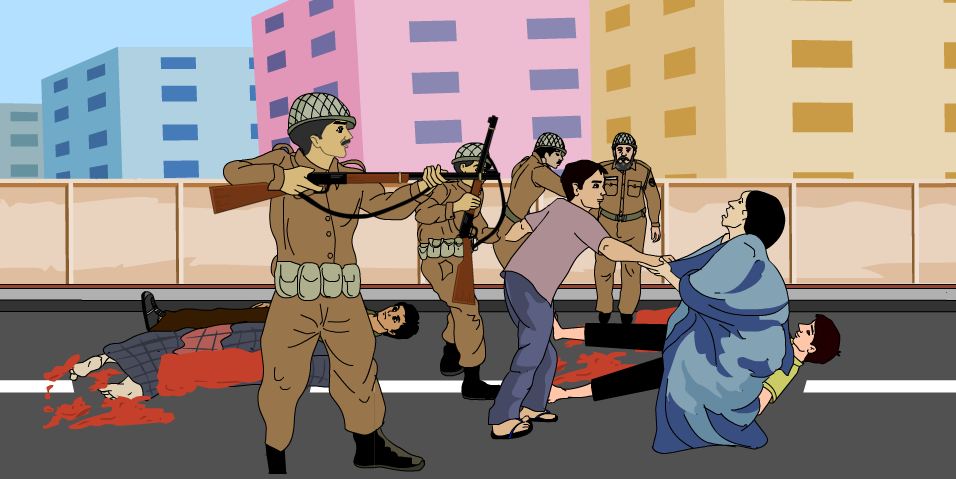 মিছিল বের হলো। পুলিশ গুলি করল।
মোফাকখারুল আলম, সহকারী শিক্ষক, গড়াডোবা সরকারী প্রাথমিক বিদ্যালয় , কেন্দুয়া, নেত্রকোণা।
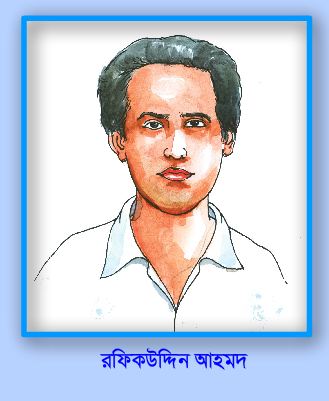 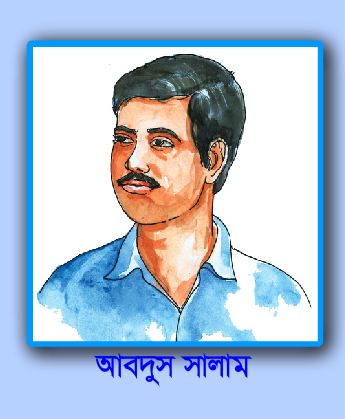 গুলিতে নিহত হলো রফিক, সালাম, 
বরকত, জব্বার নাম না জানা অনেকে।
তারা আমাদের ভাষা শহিদ।
সালাম
রফিক
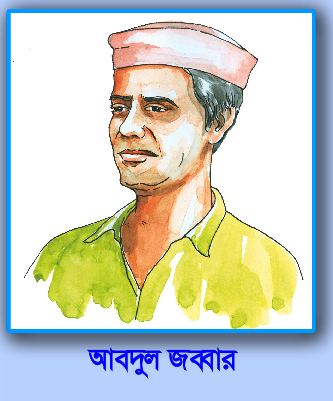 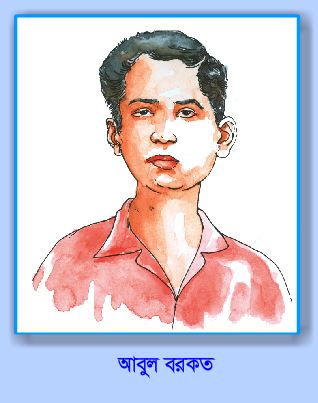 জব্বার
বরকত
মোফাকখারুল আলম, সহকারী শিক্ষক, গড়াডোবা সরকারী প্রাথমিক বিদ্যালয় , কেন্দুয়া, নেত্রকোণা।
শব্দগুলো পাঠ থেকে খুজে বের করি । অর্থ বলি।
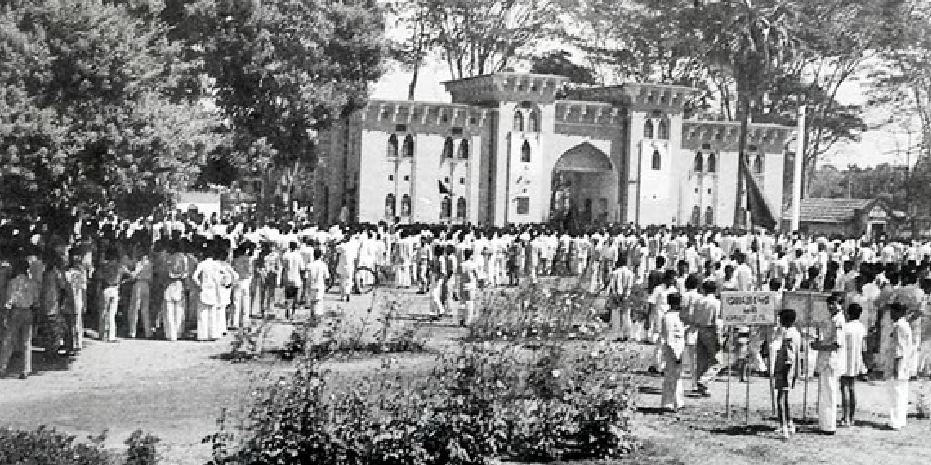 থমথমে
বিপদে ভয়ে নিরব অবস্থা
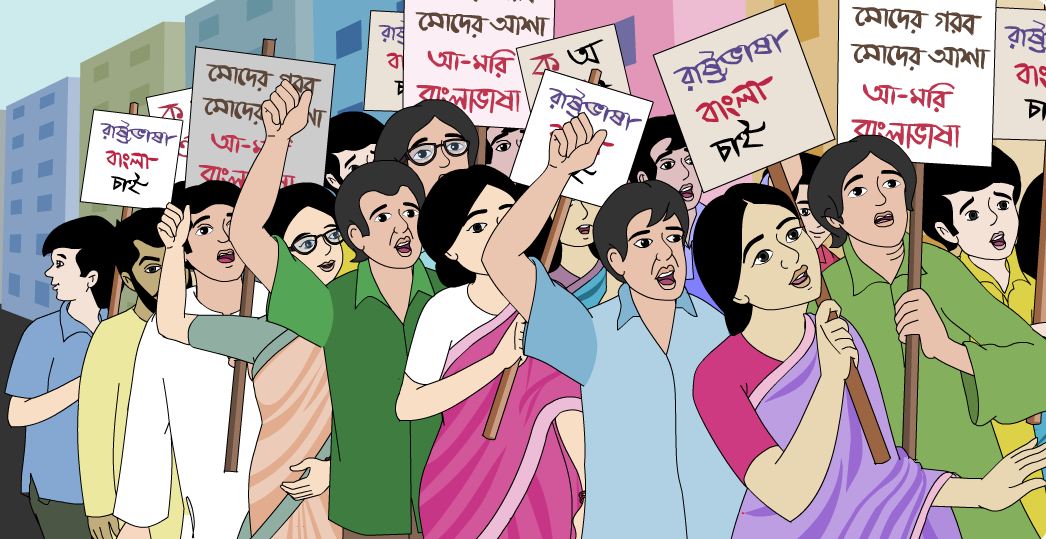 মিছিল
শোভাযাত্রা,
শব্দগুলো পাঠ থেকে খুজে বের করি । অর্থ বলি।
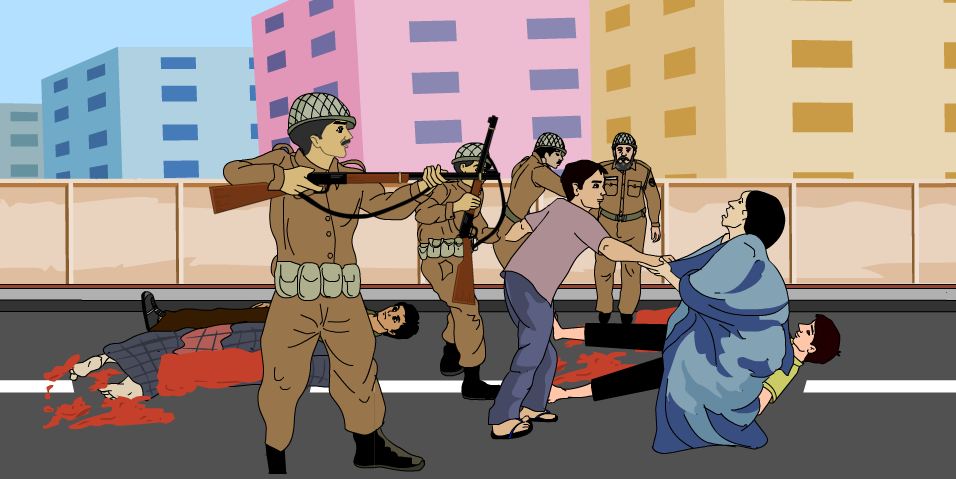 গরম হয়ে ওঠা।
টগবগে
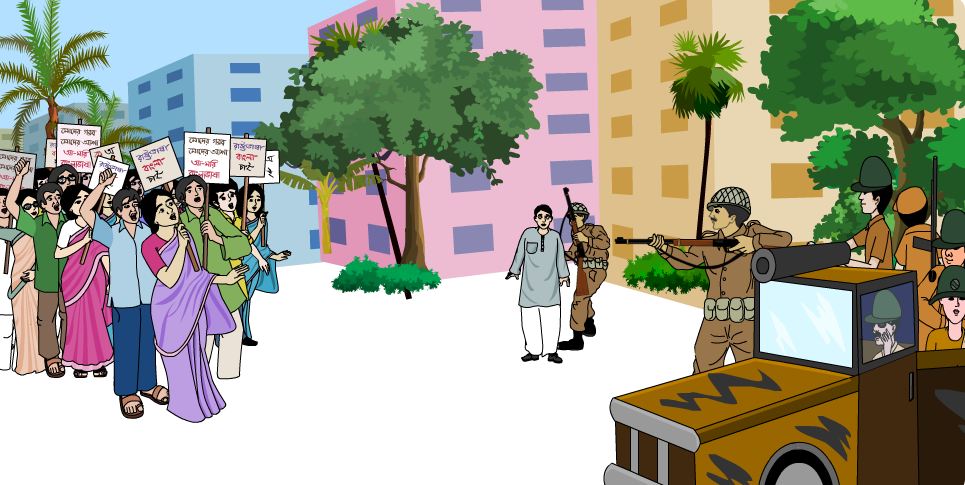 বেপরোয়া
ভয়হীন।
শিক্ষার্থীর সরব পাঠ।
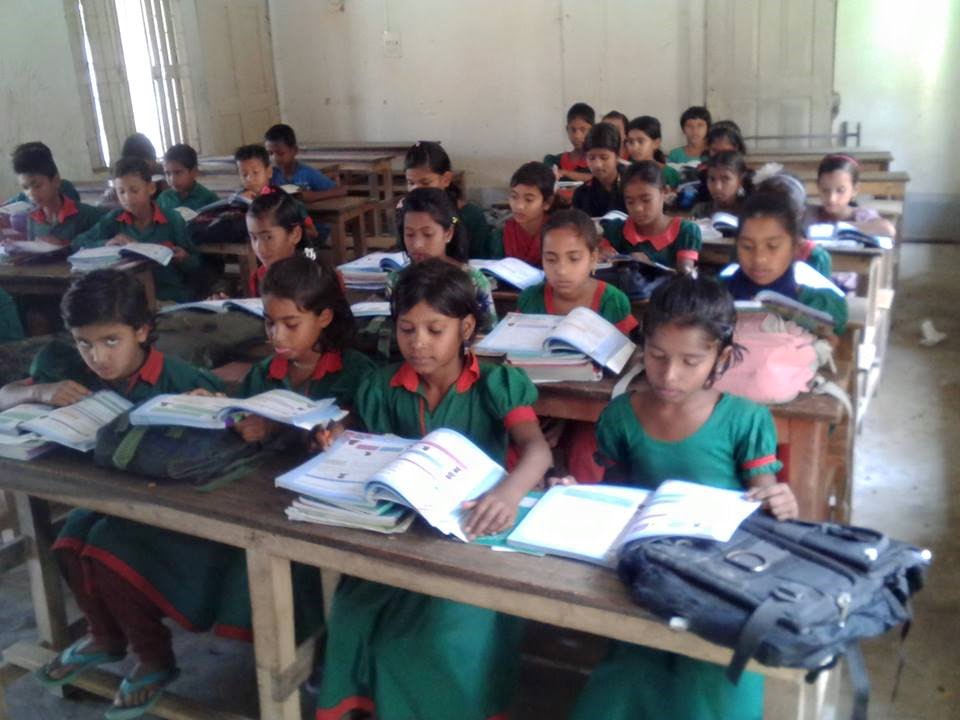 বইয়ের সাথে সংযোগ স্থাপন।
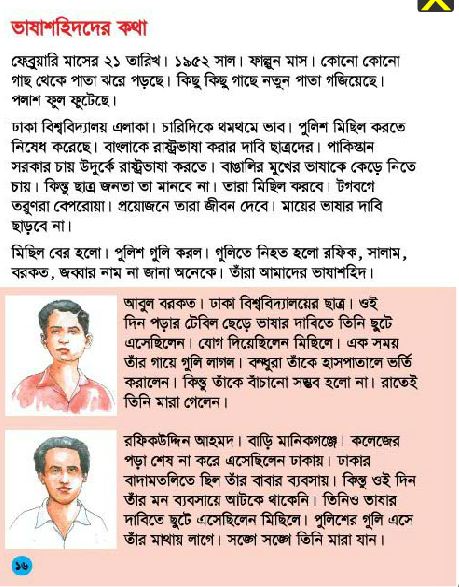 যুক্তবর্ণগুলো দেখি ও যুক্তবর্ণ দিয়ে গঠিত শব্দগুলো পড়ি ও লিখি।
+
বস্তা, সস্তা
=
=
পাকিস্তান
স্ত
স
ত
=
+
বল্গা
=
ল্গ
ফাল্গুন
ল
গ
অশ্ব, বিশ্ব
=
+
বিশ্ববিদ্যালয়
=
শ
ব
শ্ব
+
=
+রফলা=
উষ্ট্র,লোষ্ট্র
ষ
ষ্ট্র
রাষ্ট্রভাষা
ট
জোড়ায় কাজ
সময়ঃ ৪ মিনিট
ঘরের ভেতরের শব্দগুলো খালি জায়গায় বসিয়ে বাক্য তৈরি করি।
মিছিলে
হাসপাতালে
মাতৃভাষা
বেপরোয়া
ক. তরুণদের মধ্যে সব সময় ...............ভাব ।
খ. একুশে ফেব্রুয়ারির …..............খালি পায়ে যেতে হয়।
গ. অসুস্থ মানুষ.................. ভর্তি হয়।
ঘ. বাংলা আমাদের ............ ।
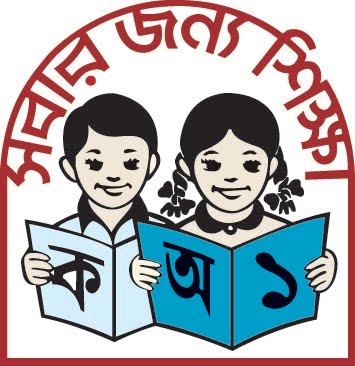 একক কাজ
মুখে মুখে উত্তর বলি ও লিখি।
ক. ফেব্রুয়ারী মাসে ফোটে এমন কয়েকটি ফুলের নাম কী কী? লিখ।

খ. ভাষা শহিদেরা কিসের জন্য জীবন দিয়েছিলেন?
উত্তর: পলাশ, গাদা, ডালিয়া, বকুল, জবা, ইত্যাদি।

উত্তর: মাতৃভাষা বাংলা প্রতিষ্ঠার জন্য জীবন দিয়েছিলেন।
দলের কাজ
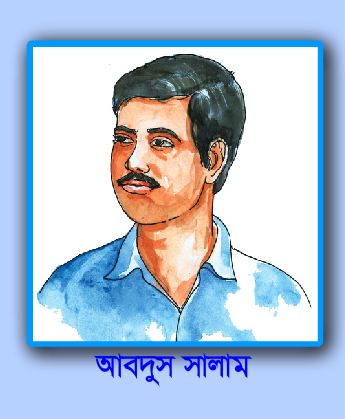 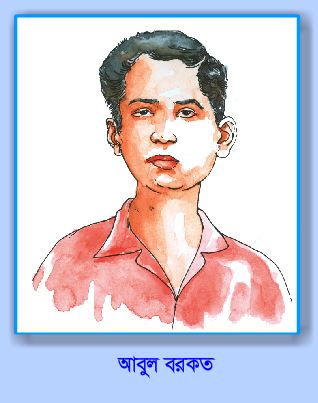 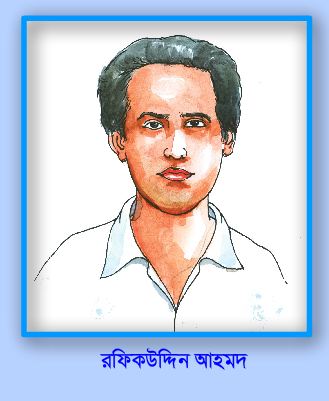 ভাষাশহিদ রফিক দল
ভাষা শহিদ সালাম দল
ভাষাশহিদ বরকত দল
নাম বোঝায় এমন শব্দ লিখি।
মাসের নাম………….
ফুলের নাম………….
জায়গার নাম…………
নিচের শব্দ গুলো দিয়ে বাক্য লিখি
পাতা………………
ভাষা………………
গুলি………………
বিপরীত শব্দ লিখ
ধনী =.………….
সম্ভব=………….
জীবন=………….
মূল্যায়ন
মুখে মুখে উত্তর বলি ও লিখি।
ক. ১৯৫২ সালের ২১ ফেব্রুয়ারী কে কে শহীদ হয়েছিল?
খ. ছাত্ররা কী দাবী জানিয়েছিল?
ডান দিক থেকে শব্দটি বেছে নিয়ে খালি জায়গায় বসাই।
বেপরোয়া
ক. কিছু কিছু গাছে ...............গজিয়েছে।
খ. পুলিশ …..............করতে নিষেধ করেছে। 
গ. টগবগে তরুনেরা .................. ।
ঘ. ভাষা শহিদেরা ................. ভালোবাসতেন।
পাতা
মাতৃভাষাকে
মিছিল
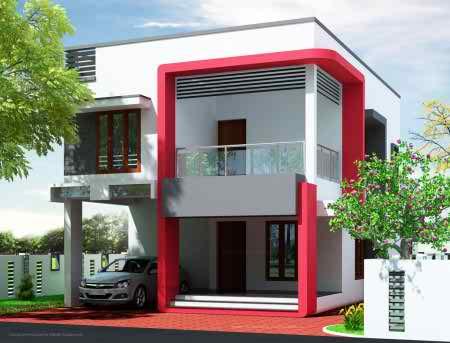 বাড়ীর কাজ
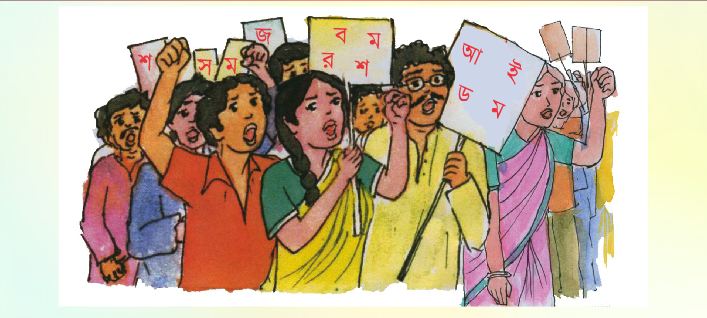 ছবি দেখি, ছবি নিয়ে ভাবি। ছবি দেখে তিনটি বাক্য লিখে নিয়ে আসবে।
আস আমরা সবাই মিলে দেশকে ভালবাসি ভাষা শহীদদের স্মরণ করি।
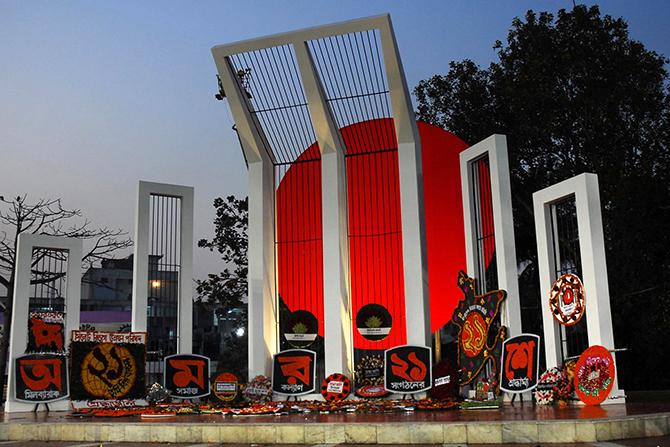 আবার দেখা হবে
ধন্যবাদ
Mofakkarul Alam Assistant Teacher Goraduba G.P.S Kendua, Netrokona